Реалізація програмного проекту відповідно до розробленого сценарію
За новою програмою 2017 року
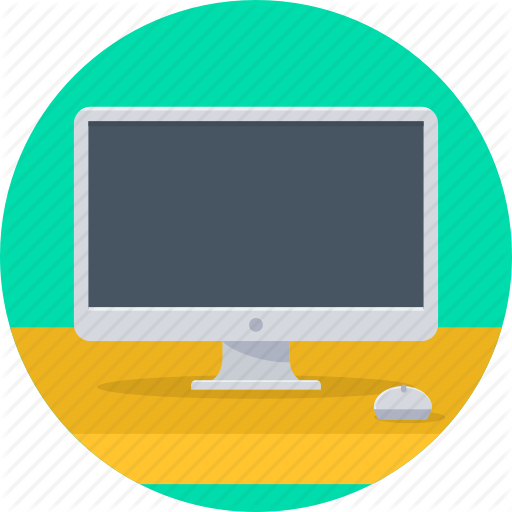 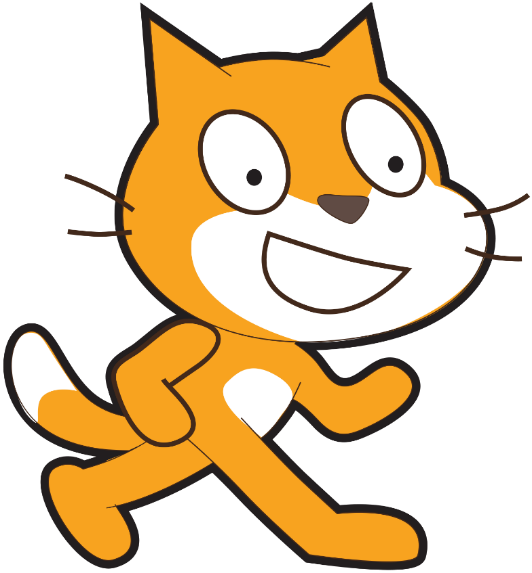 Урок 31
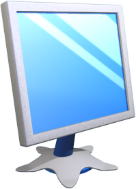 Працюємо в проекті
Розділ 3 § 22
Сплануй і розроби власний проект у середовищі Скретч, який презентуй на захисті проектів у класі. Під час планування проекту дай відповіді на запитання:
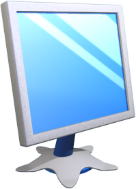 Працюємо в проекті
Розділ 3 § 22
Продовження …
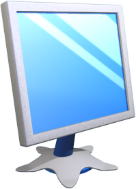 Працюємо в проекті
Розділ 3 § 22
Виконання індивідуальних навчальних проектів
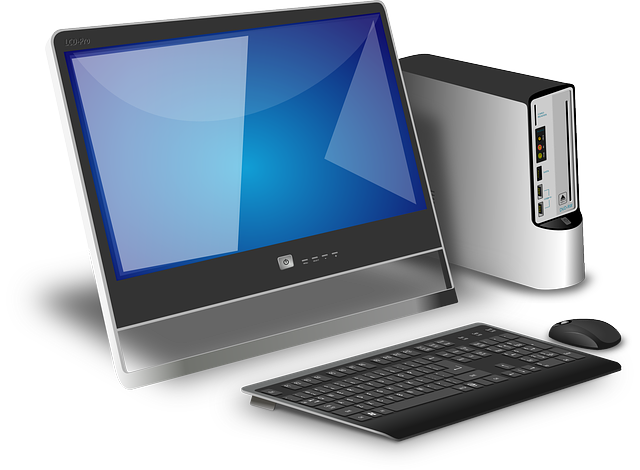 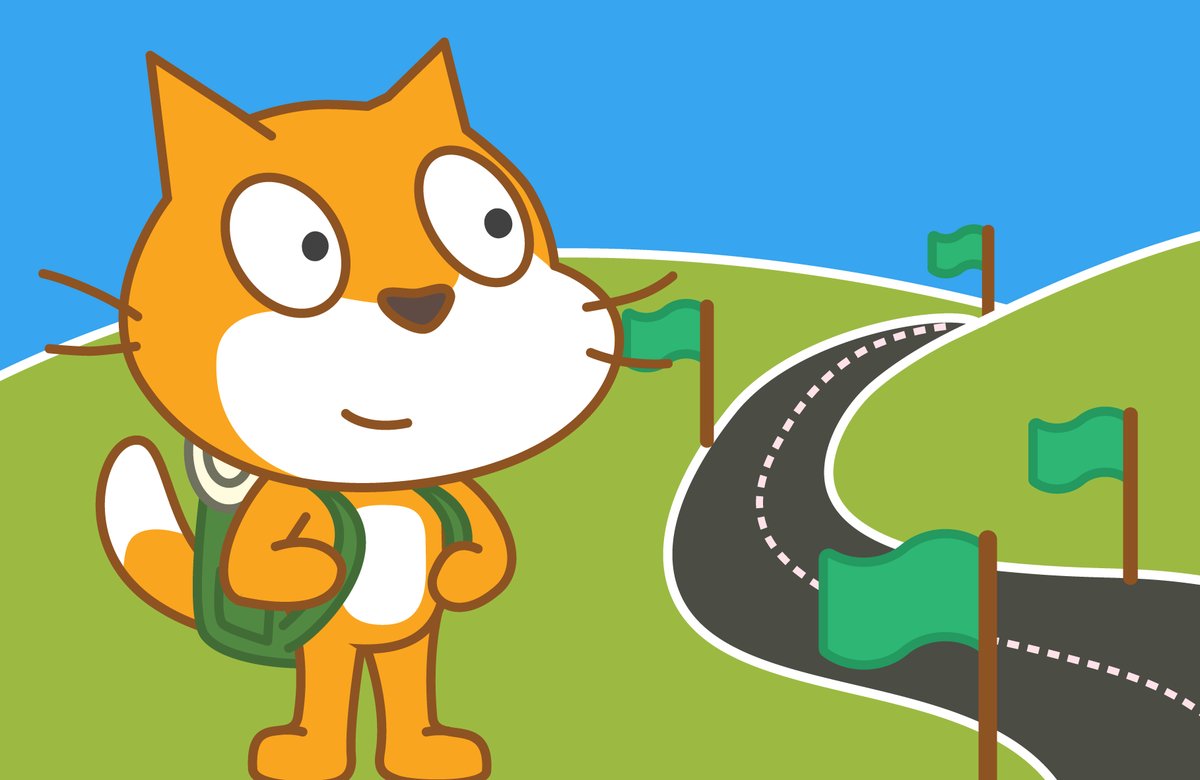 Дякую за увагу!
За новою програмою
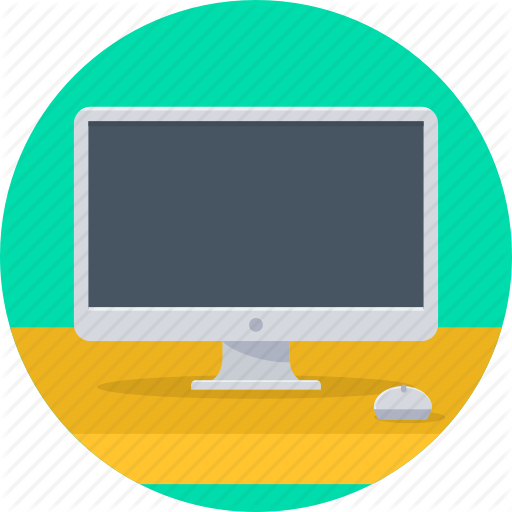 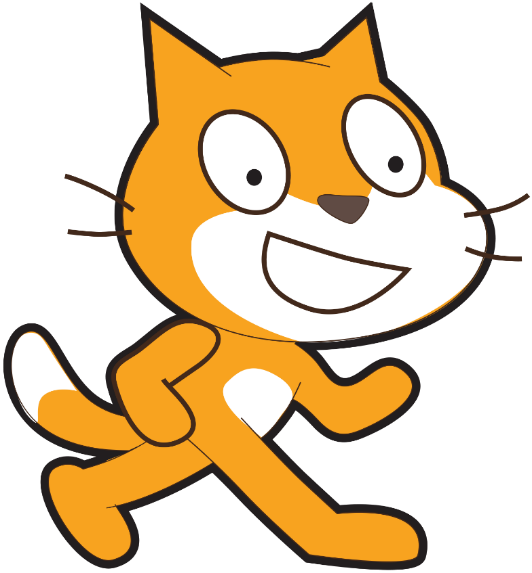 Урок 31